Log Monitoring, Managementand Analysis with Nagios
Introducing:
Nagios Log Server
Scott Wilkerson
swilkerson@nagios.com
Agenda
Introduction
Nagios Log Server
What is it?
Key Features and Benefits
Demonstrations
Searching & Alerting
5 Minute Dashboard
Administration
How To Win License!
Questions?
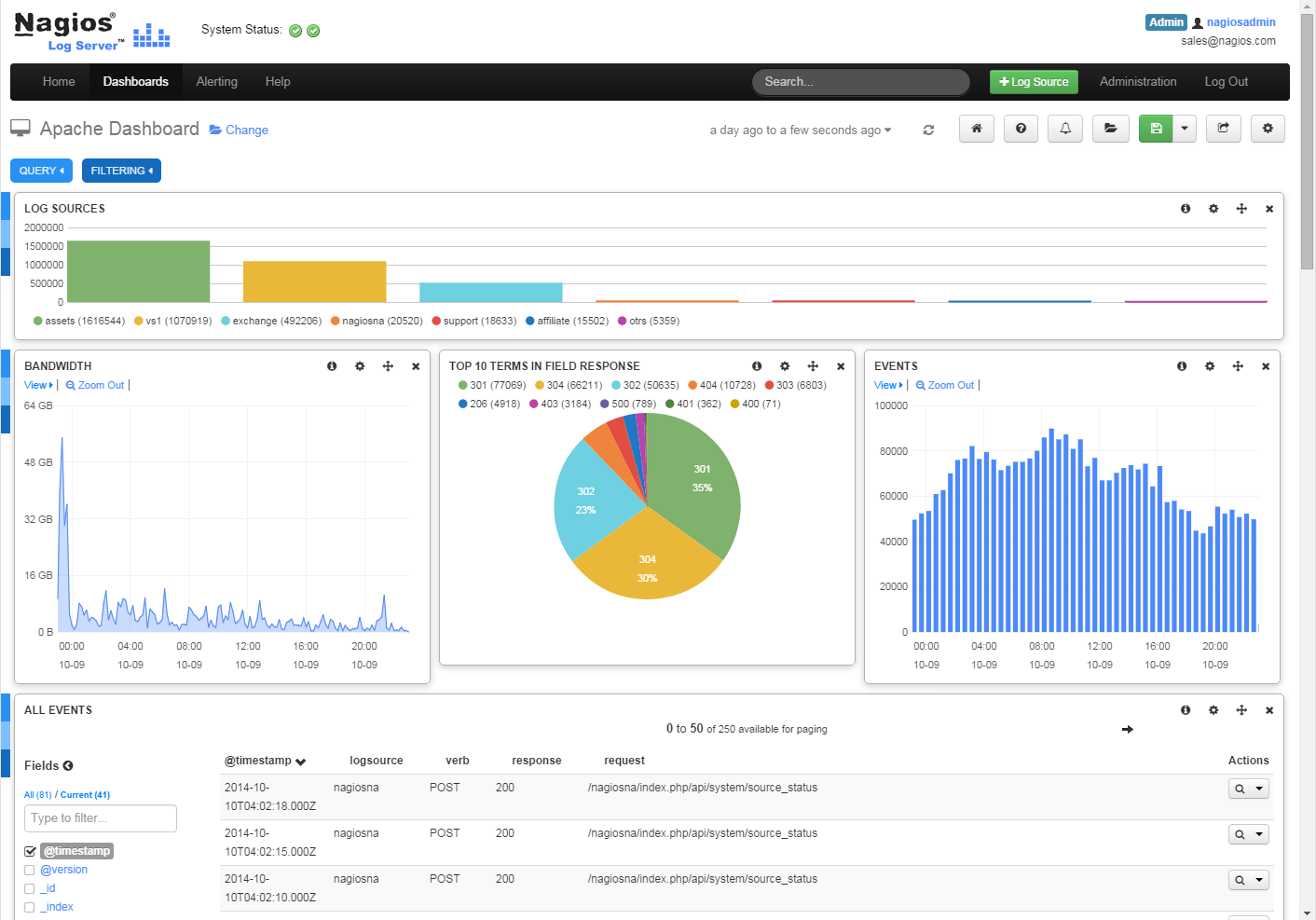 Who Is This Guy?
Scott Wilkersonswilkerson@nagios.com
Almost 4 Year at Nagios
3rd Nagios World Conference
New Title At Each Conference
Product Development Manager
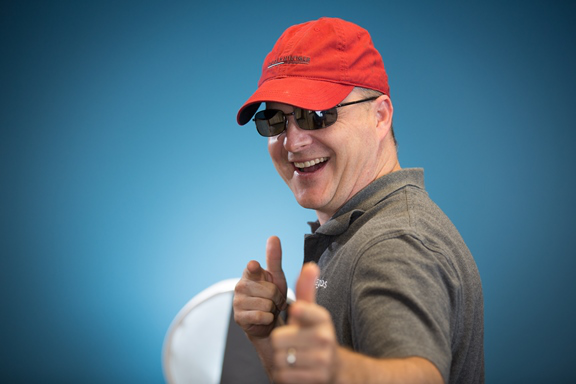 What is Nagios Log Server?
Inspired by 2013 Conference Ask Nagios!
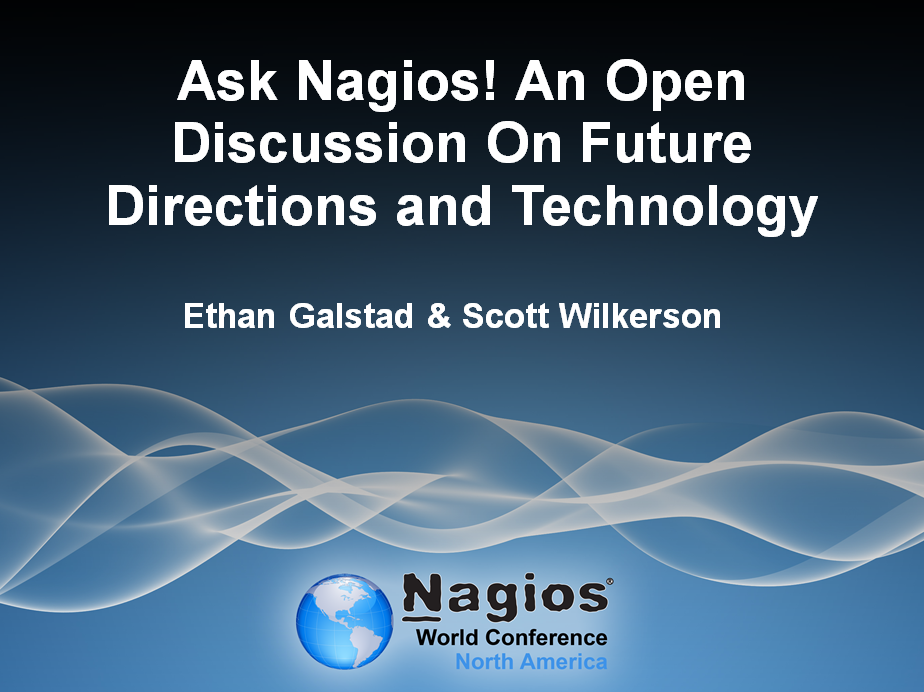 What is Nagios Log Server?
Inspired by 2013 Conference Ask Nagios!
Central Log Collection Platform
What is Nagios Log Server?
Inspired by 2013 Conference Ask Nagios!
Central Log Collection Platform
It's Making Big Data Useful
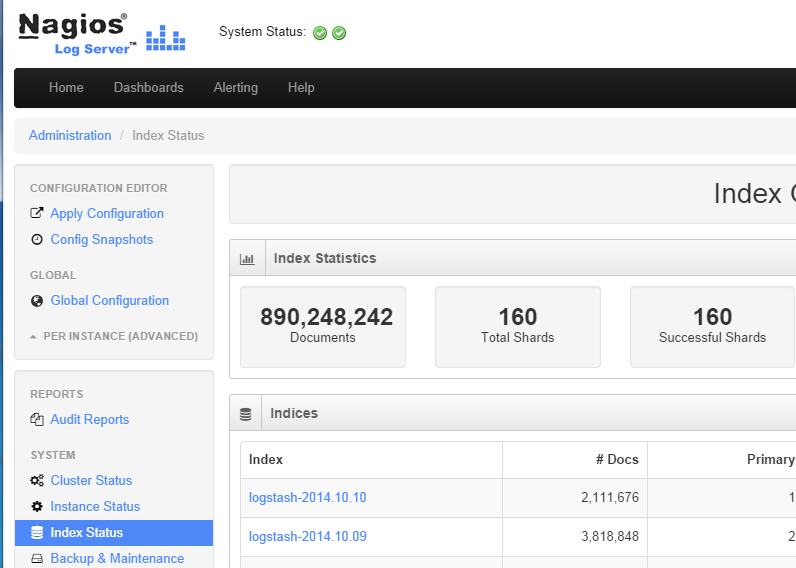 What is Nagios Log Server?
Inspired by 2013 Conference Ask Nagios!
Central Log Collection Platform
It's Making Big Data Useful
Commercial Product - Open Source Roots
What is Nagios Log Server?
Inspired by 2013 Conference Ask Nagios!
Central Log Collection Platform
It's Making Big Data Useful
Commercial Product - Open Source Roots
Elasticsearch
What is Nagios Log Server?
Inspired by 2013 Conference Ask Nagios!
Central Log Collection Platform
It's Making Big Data Useful
Commercial Product - Open Source Roots
Elasticsearch
Logstash
What is Nagios Log Server?
Inspired by 2013 Conference Ask Nagios!
Central Log Collection Platform
It's Making Big Data Useful
Commercial Product - Open Source Roots
Elasticsearch
Logstash
Kibana
What is Nagios Log Server?
Inspired by 2013 Conference Ask Nagios!
Central Log Collection Platform
It's Making Big Data Useful
Commercial Product - Open Source Roots
Elasticsearch
Logstash
Kibana
Nagios Enterprises Special Sauce
Key Features and Benefits
Accepts Any Textual Data
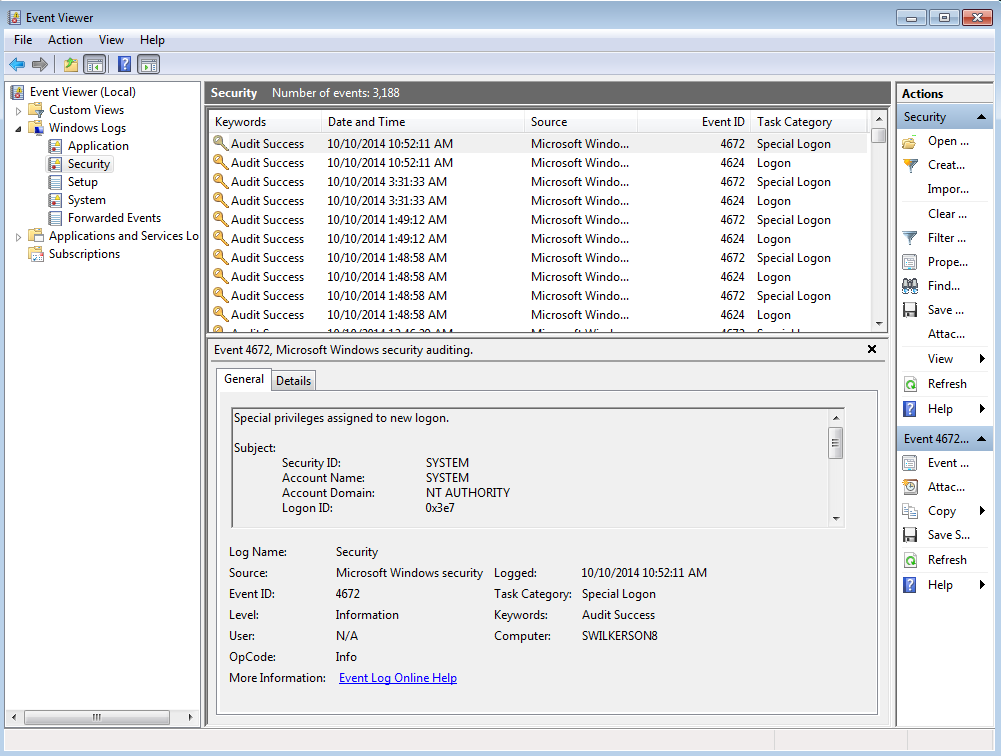 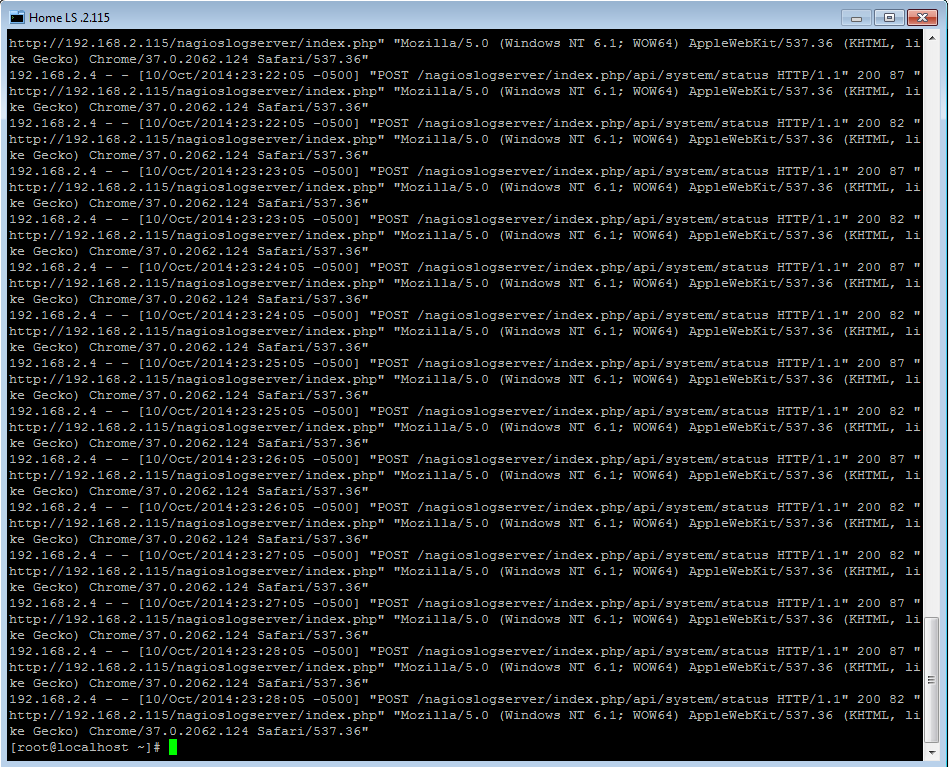 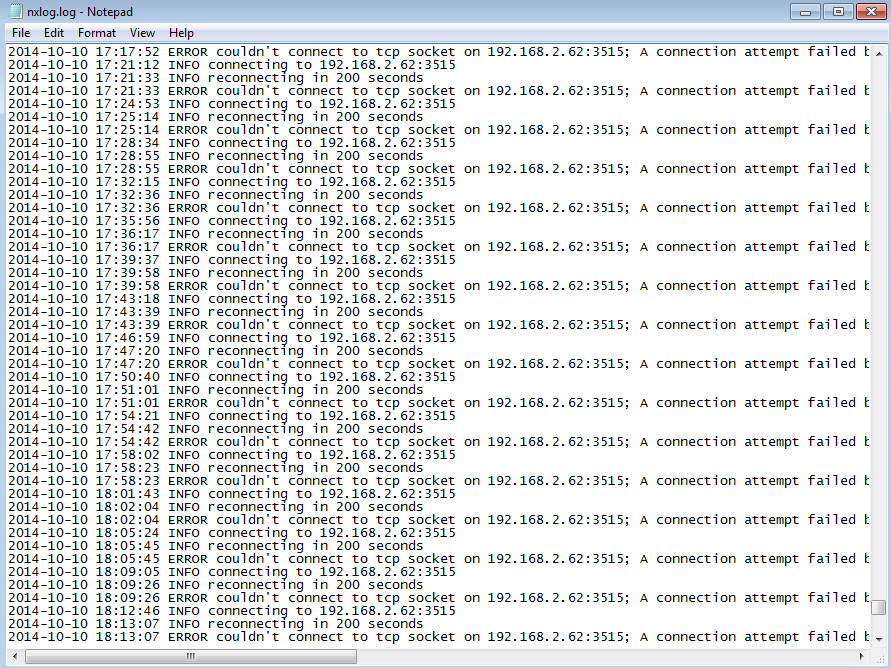 Key Features and Benefits
Accepts Any Textual Data
Infrastructure Wide Query / Analysis
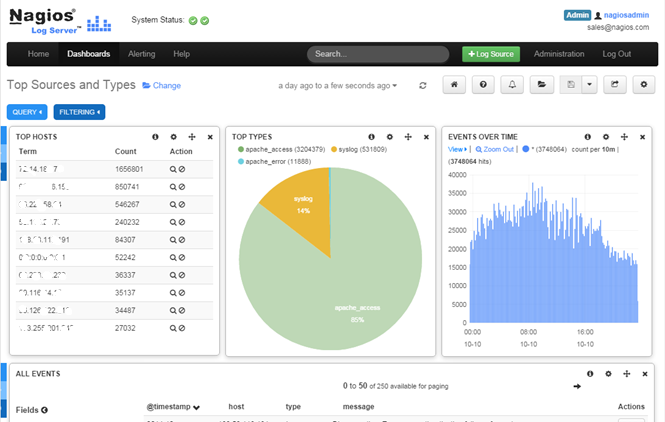 Key Features and Benefits
Accepts Any Textual Data
Infrastructure Wide Query / Analysis
Automated Alerting On Any Search Pattern
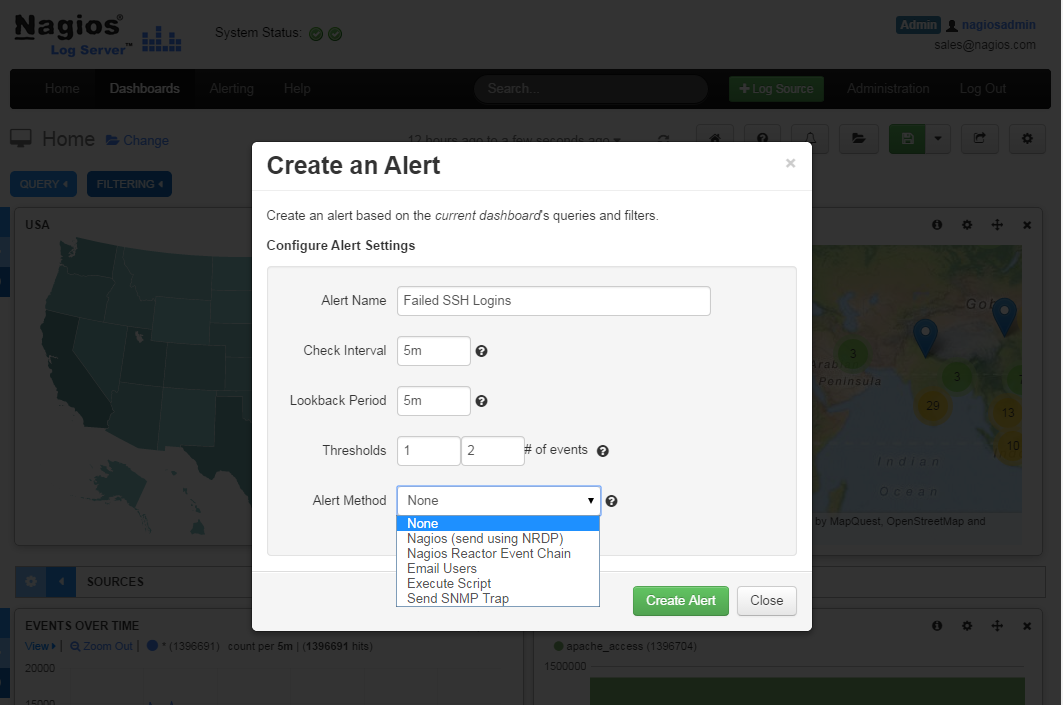 Key Features and Benefits
Accepts Any Textual Data
Infrastructure Wide Query / Analysis
Automated Alerting On Any Search Pattern
Automatic Archiving of Historical Logs
Key Features and Benefits
Accepts Any Textual Data
Infrastructure Wide Query / Analysis
Automated Alerting On Any Search Pattern
Automatic Archiving of Historical Logs
Distributed By Design
Key Features and Benefits
Accepts Any Textual Data
Infrastructure Wide Query / Analysis
Automated Alerting On Any Search Pattern
Automatic Archiving of Historical Logs
Distributed By Design
Scalable To Petabytes of Data
Key Features and Benefits
Easily Configure, Save & Share Dashboards
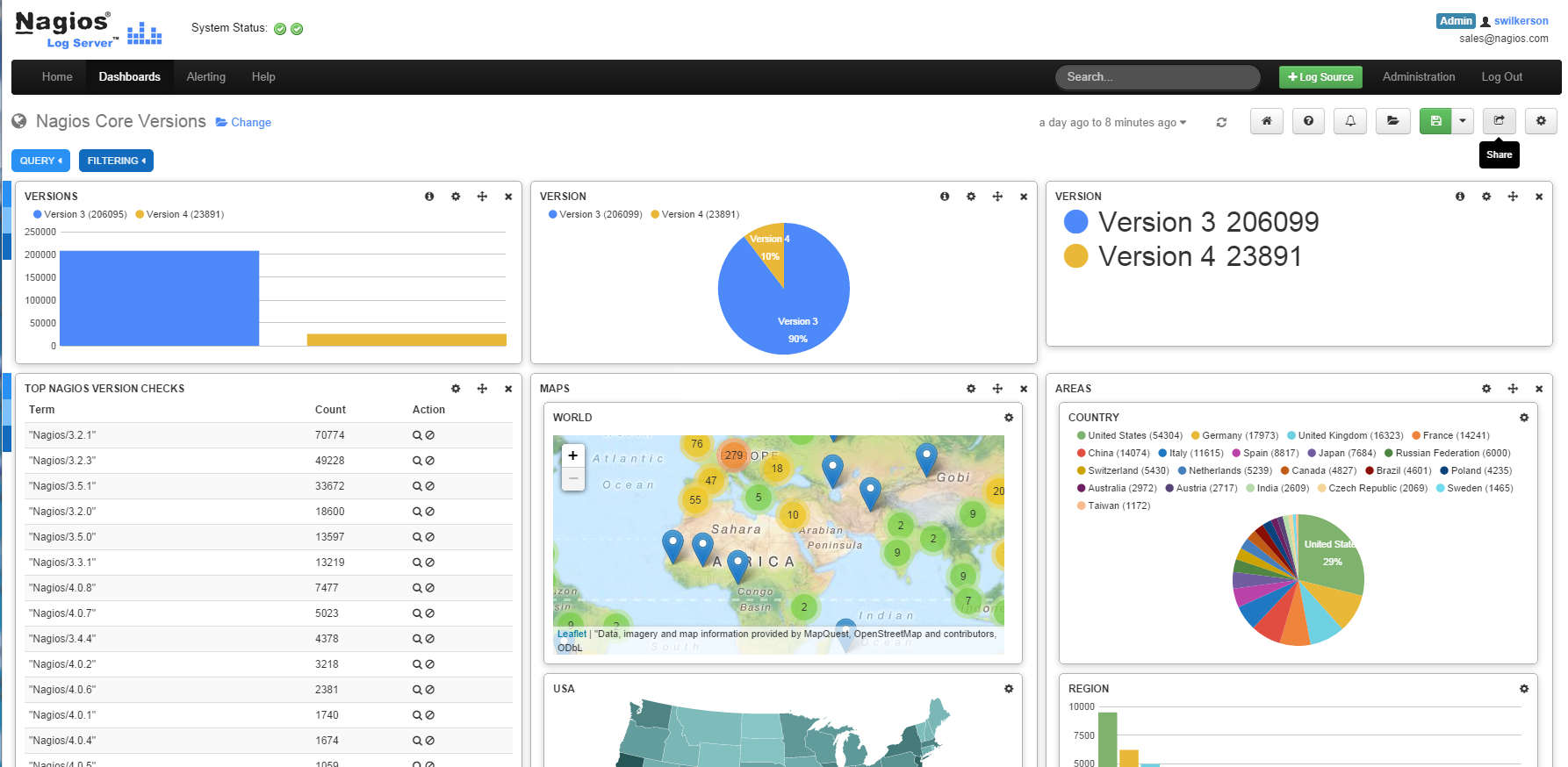 Key Features and Benefits
Easily Configure, Save & Share Dashboards
Easily Configure, Save & Share Queries
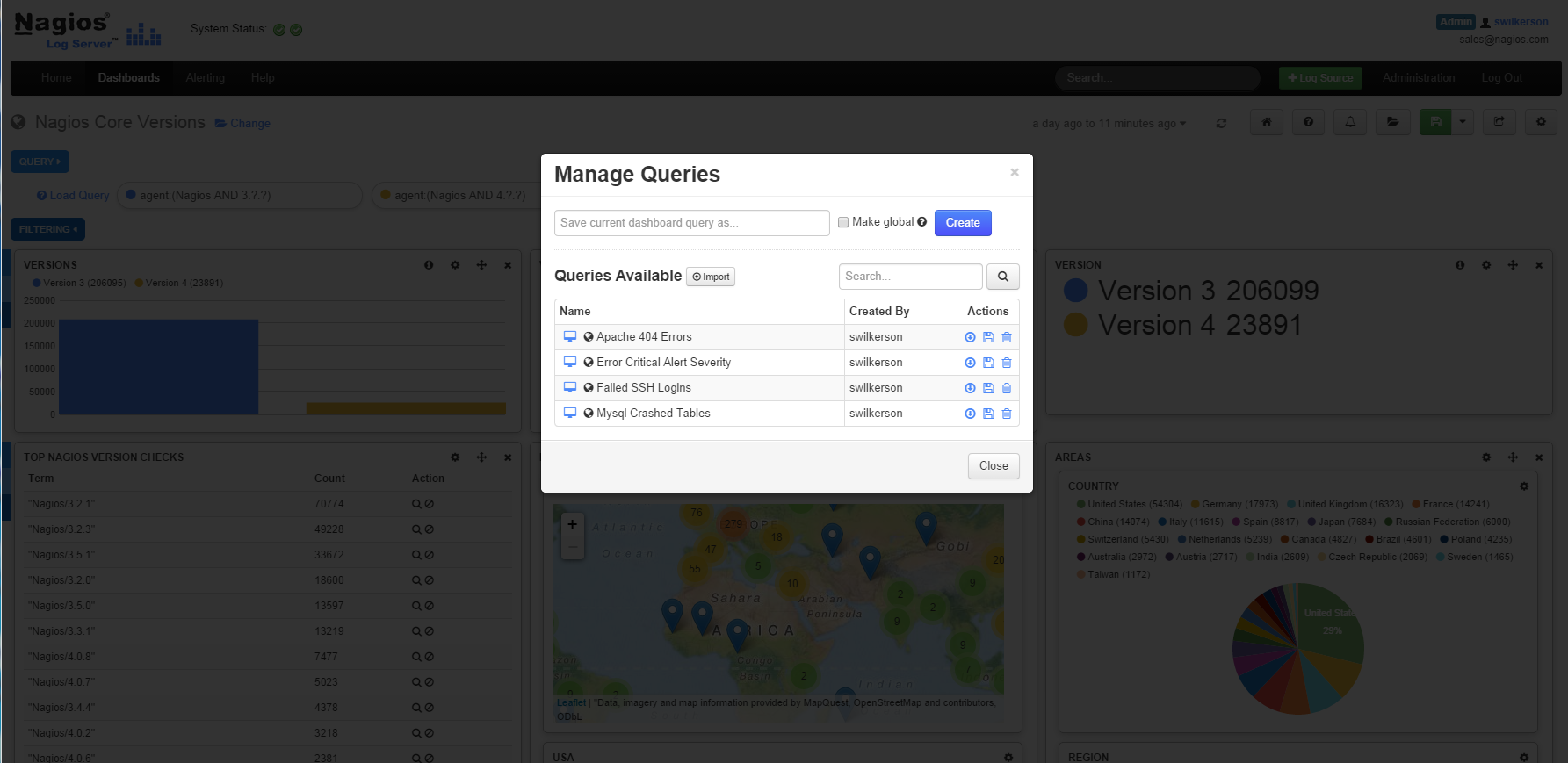 Key Features and Benefits
Easily Configure, Save & Share Dashboards
Easily Configure, Save & Share Queries
Data Available Near Real-time
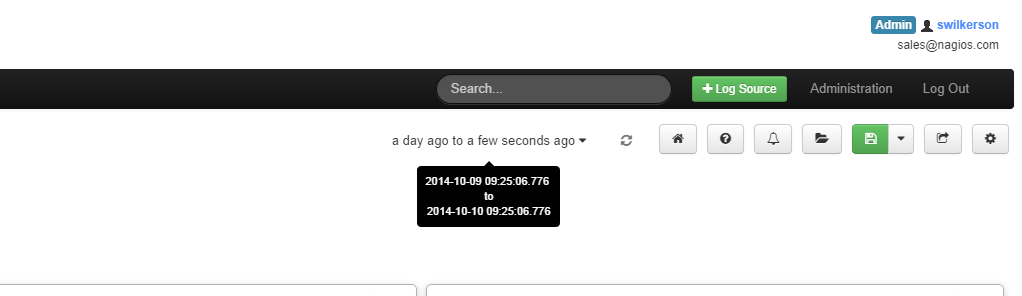 Key Features and Benefits
Easily Configure, Save & Share Dashboards
Easily Configure, Save & Share Queries
Data Available Near Real-time
It’s Fast
Key Features and Benefits
Easily Configure, Save & Share Dashboards
Easily Configure, Save & Share Queries
Data Available Near Real-time
It’s Fast
It’s Really Fast
Key Features and Benefits
Easily Configure, Save & Share Dashboards
Easily Configure, Save & Share Queries
Data Available Near Real-time
It’s Fast
It’s Really Fast
Really, Really Fast
5 Minute Dashboard
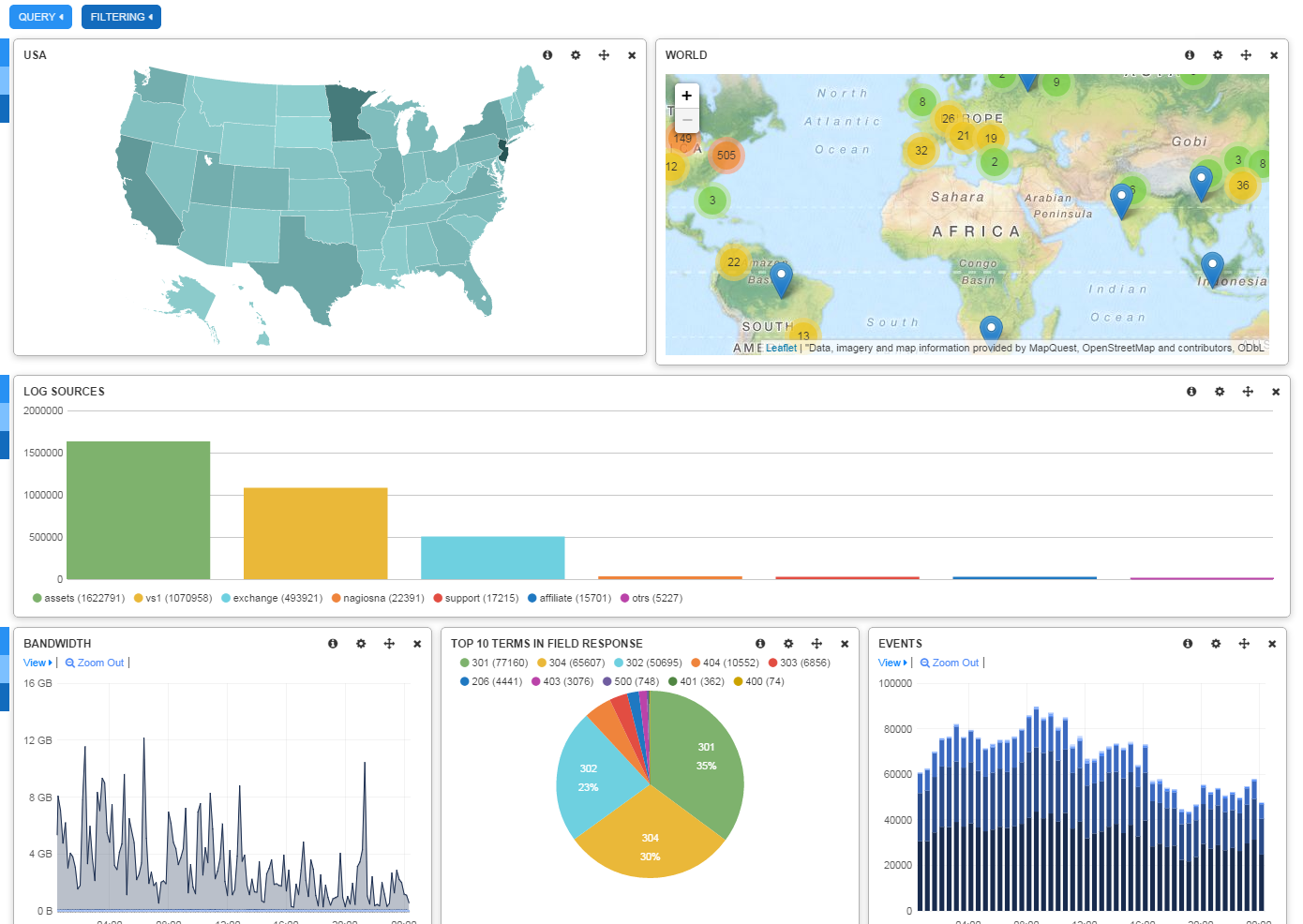 Fresh install
Added geoip Filter
Send Apache Logs
if [program] == 'apache_access' {
    geoip {
        source => 'clientip'
    }
}
Easy Administration
GUI Based
Configuration
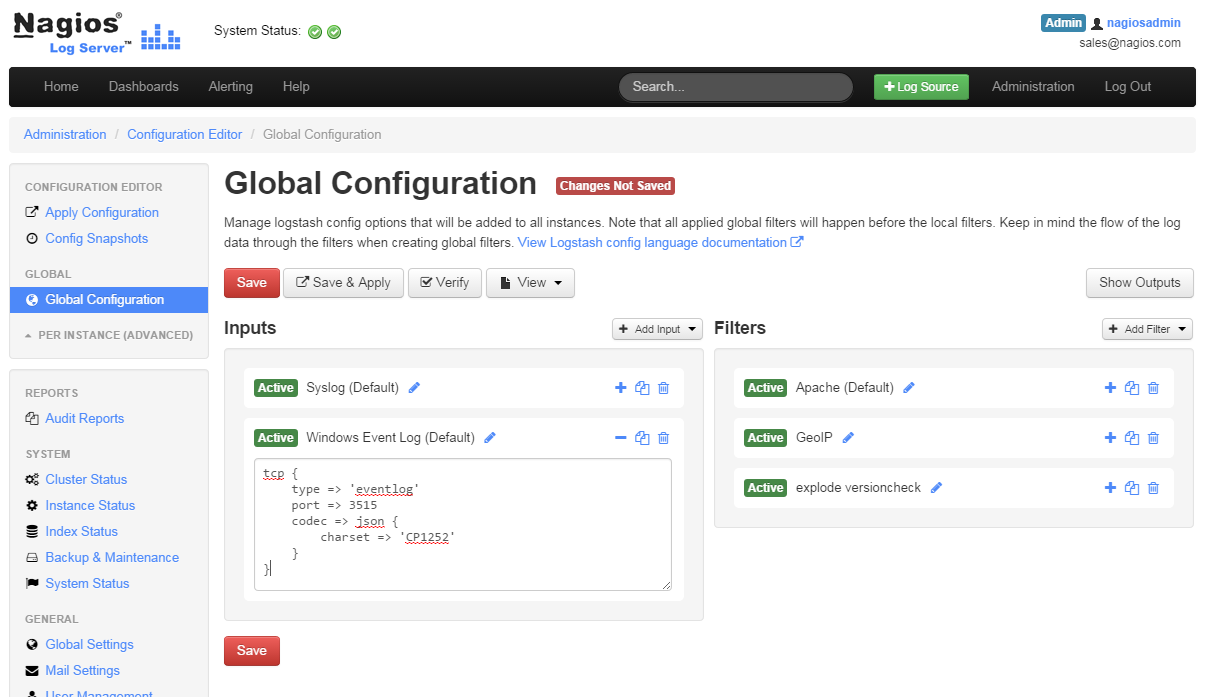 Easy Administration
GUI Based
Configuration
Cluster Management
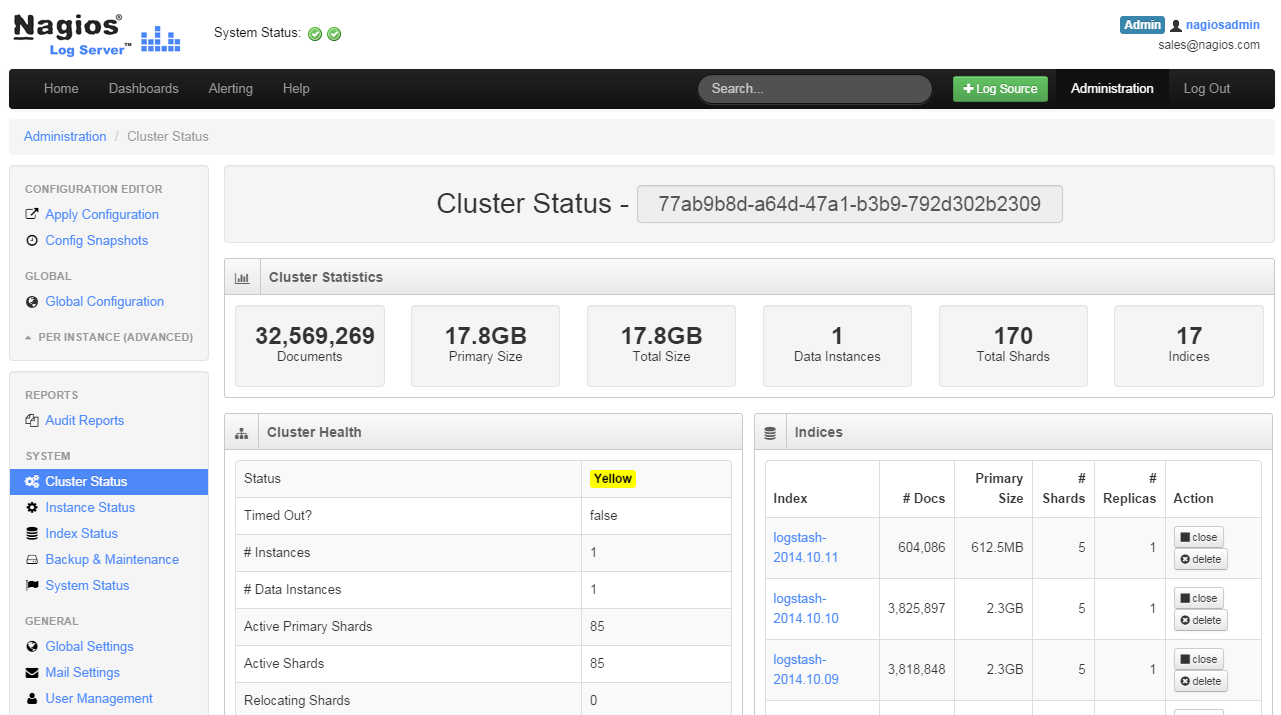 Easy Administration
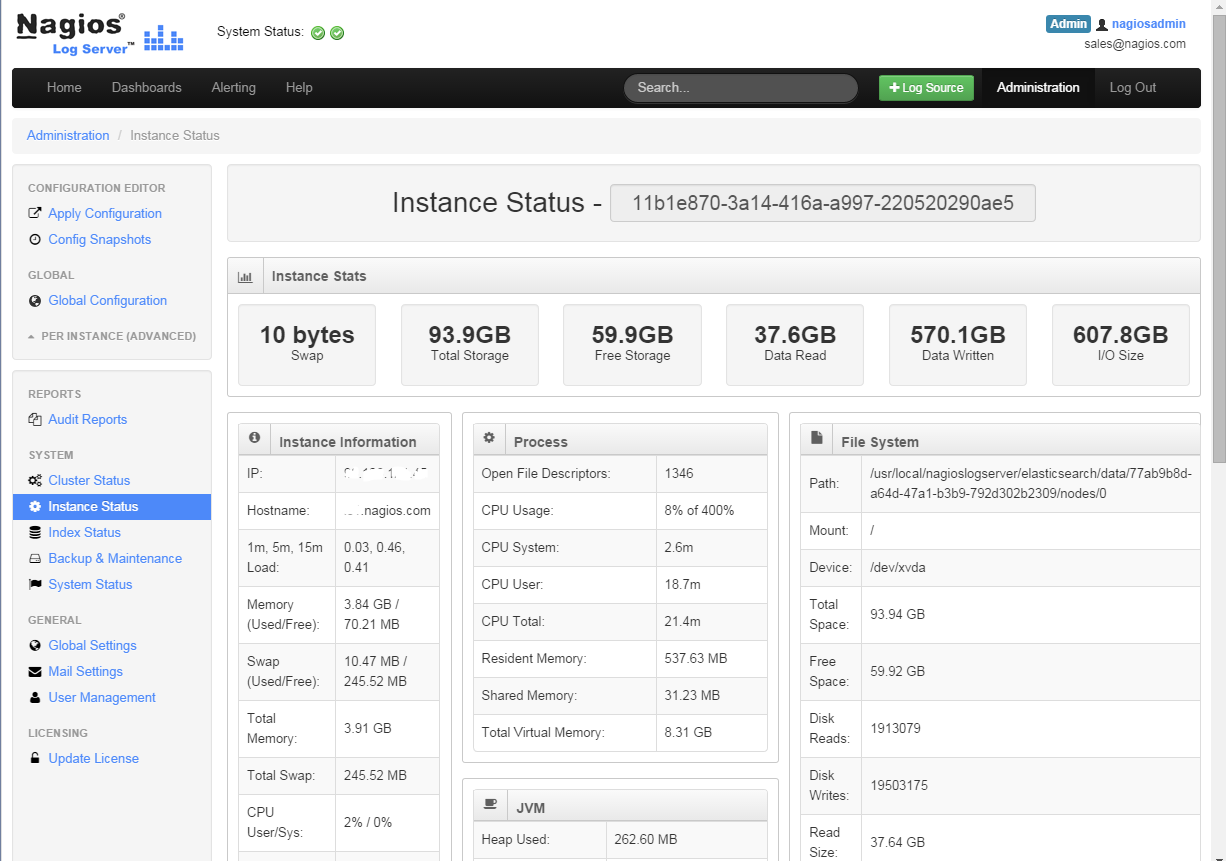 GUI Based
Configuration
Cluster Management
Instance Management
Easy Administration
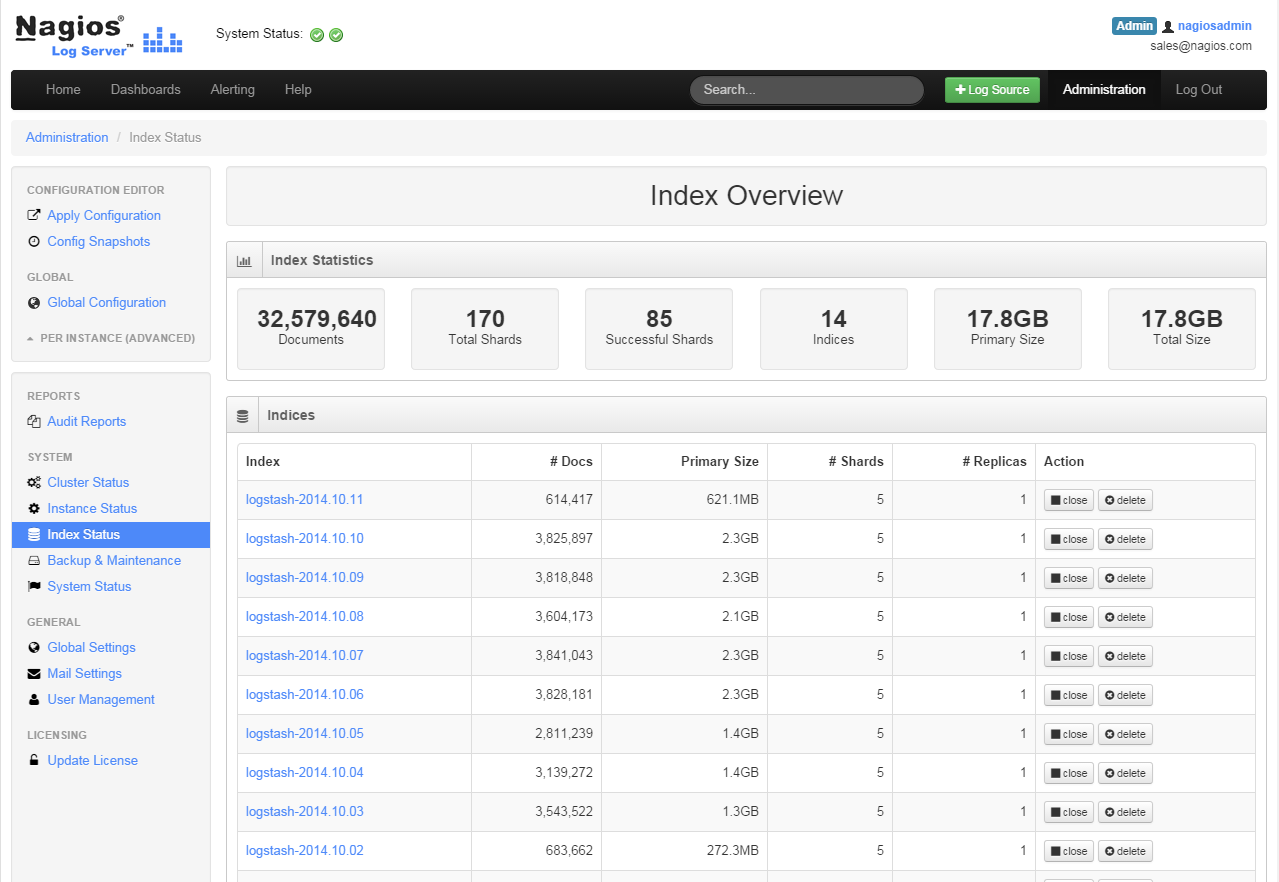 GUI Based
Configuration
Cluster Management
Instance Management
Index Management
Easy Administration
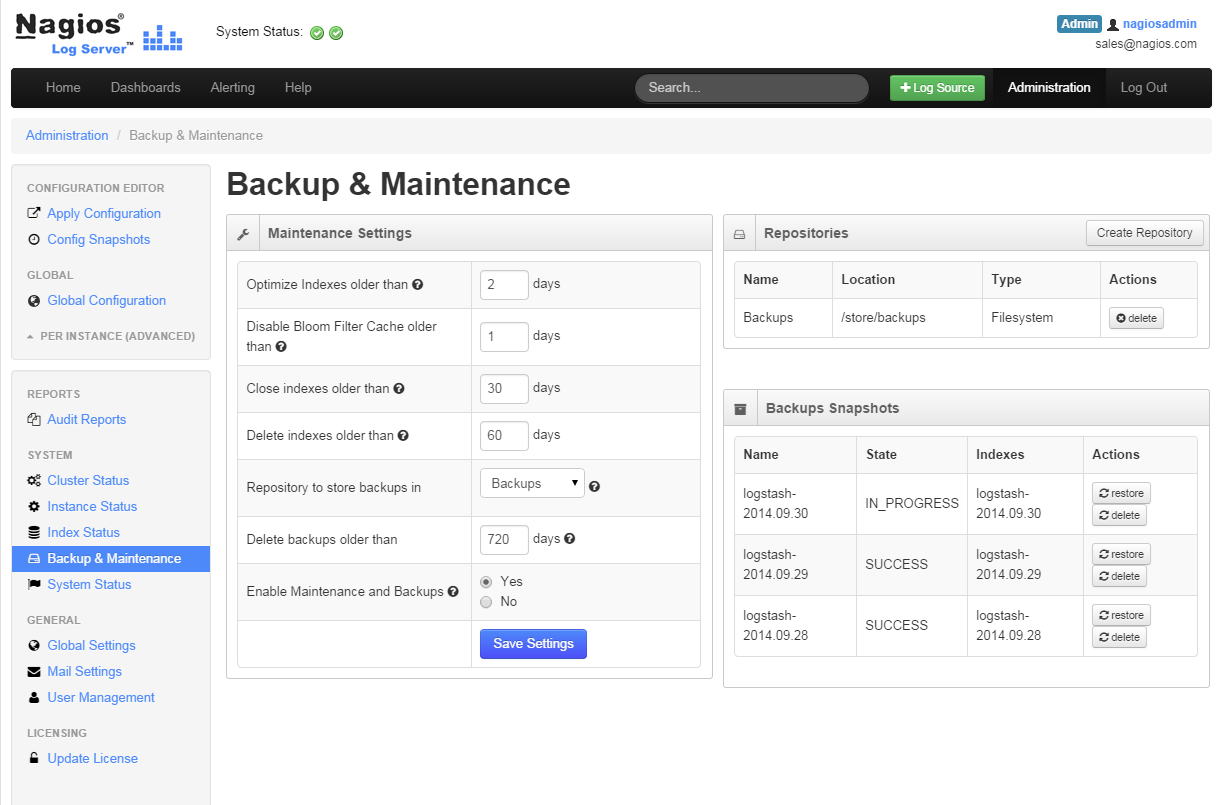 GUI Based
Configuration
Cluster Management
Instance Management
Index Management
Backup Management
Distributed & Redundant
Like Software Raid
All Instances Share Workload
Contest
Contest
Create Cool Dashboard
Upload to Nagios Exchange by 12/31/2014
Winner will receive choice of:
5 Instance Nagios Log Server License
$500 Amazon Gift Card
Details
http://www.nagios.com/products/nagios-log-server/contest
Resources
90 Day Unlimited Trial Period
Download
http://www.nagios.com/downloadlogserver
Get VM Copy at Demo Table
Get Log Server Earbuds @ Demo Table
Questions?